ПРАВОСЛАВНА ВЈЕРОНАУКА
5 РАЗРЕД
ХРАМ
Вјероучитељ:    Ранко Ковач
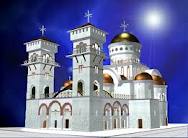 ХРАМ (грч: ναός), је грађевина подигнута за богослужбене потребе Цркве.
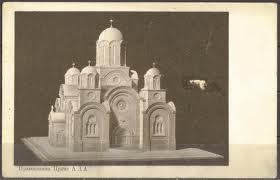 То је богомоља са значењем предукуса Царства Божијег; кућа молитве и окупљања вјерних (саборност), мјесто обитавања Бога, дом Господњи.
2
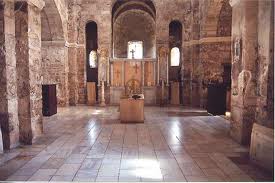 2. Наос (лађа, брод)
1. Олтар
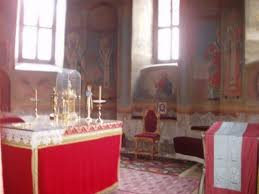 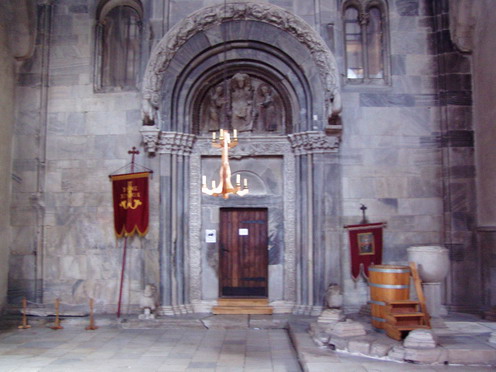 3. Припрата
Подиже се у правцу исток-запад, често на узвишеном мјесту, чиме је символично означавано да је земаљска Црква слика небеске.
3
ПРЕСЈЕК ХРАМА(хоризонтално)
ПРИПРАТА
НАОС (ЛАЂА, БРОД)
ОЛТАР
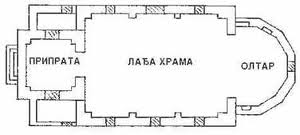 4
ПРЕСЈЕК ХРАМА(вертикално)
НАОС (ЛАЂА, БРОД)
ПРИПРАТА
ОЛТАР
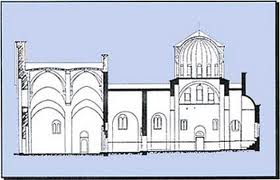 5
ПРЕСЈЕК ХРАМА (вертикално и хоризонтално)
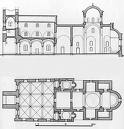 6
ПРЕСЈЕК ХРАМА У ХИЛАНДАРУ
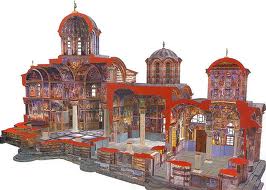 7
ОЛТАР
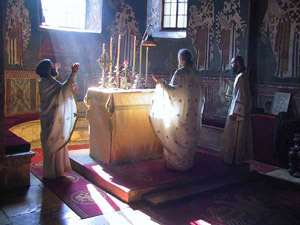 Олтар је најсветији дио храма гдје се обавља бескрвна жртва.
У хришћанским храмовима олтар се увијек налази на источној страни храма.
8
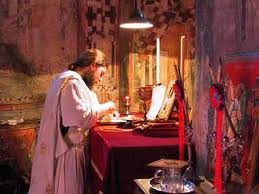 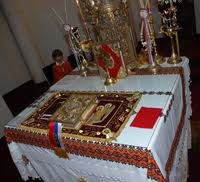 У олтару се налази:
часна трапеза
ЖРТВЕНИК ПРОСКОМИДИЈА)
ЂАКОНИК
9
ИКОНОСТАС (грч: εικονοστάσιο: είκών - слика и στάσις - положај)
Је дрвена, камена, зидана преграда украшена иконама која дијели наос (лађу) цркве од олтарског простора
НЕВИДЉИВЕ (НЕБЕСКЕ)
Символички представља границу између два дијела недјељиве Цркве:
ВИДЉИВЕ (ЗЕМАЉСКЕ)
10
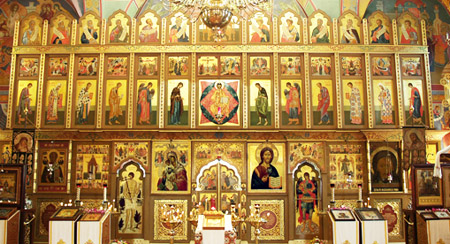 11
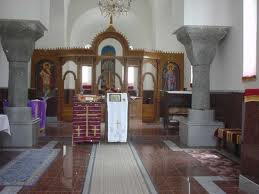 Лађа (наос) цркве
Лађа је средишњи дио цркве који се налази између олтара и припрате.
У лађи цркве стоје вјерници, са десне стране мушкарци, а са лијеве жене.
12
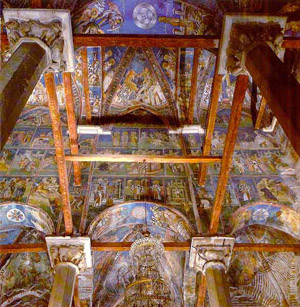 Припрата (нартекс)
Припрата (понекад и препрата или паперта), је западни улазни дио православне цркве који је од остатка цркве одвојен зидом и вратима.
13
Пресјек припрате
(означена црвеном бојом)
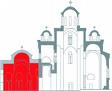 14
ХВАЛА НА ПАЖЊИ
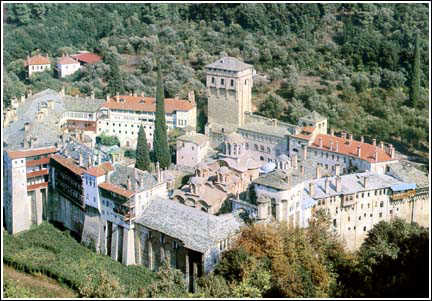 15